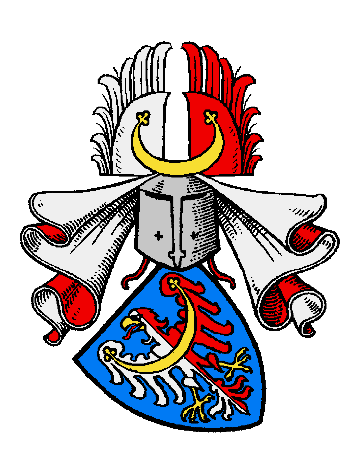 Pekárna          Janovici
Zpracovala: Zuzana Málková
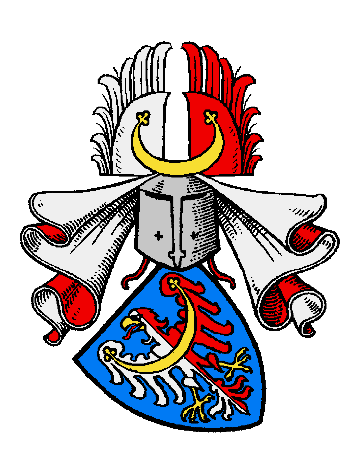 Základní údaje
Obchodní jméno

Společník, jednatel

Předmět podnikání
 


Místo podnikání
Pekárna Janovici, s. r. o.

Zuzana Málková

Výroba potravinářských a škrobárenských výrobků, pekařství, cukrářství

Vrchotovy Janovice 4
PSČ 257 53 Vrchotovy Janovice
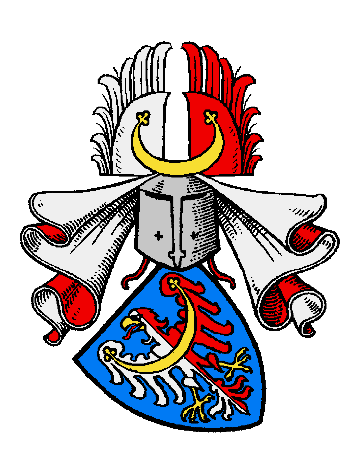 Sortiment
Sladké pečivo
Koblihy
Koláče
Pečivo
Housky
Rohlíky
DOMÁCÍ VÝROBA
Ostatní
Veky
Muffiny
Chléb
Kváskový
Žitný
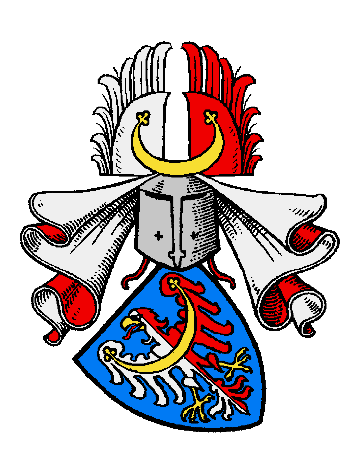 Marketingový průzkum trhu
Cíl: 
Místo provedení:
Termín šetření:
Forma šetření:
Tazatel:
Respondenti:
Zjistit zájem veřejnosti o otevření pekárny Janovici
Vrchotovy Janovice
Září – listopad 2020
Dotazníkové šetření
Studentka Obchodní akademie Chrudim
Obyvatelé obce Vrchotovy Janovice a okolních obcí a měst ve vzdálenosti do 10 km od obce Vrchotovy Janovice
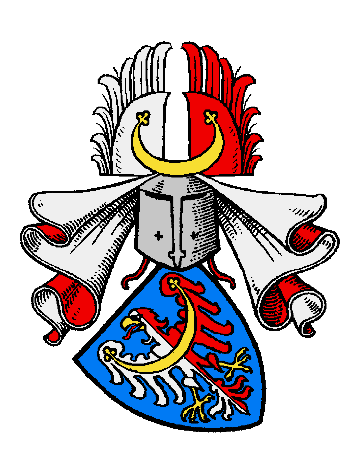 Struktura respondentů
1 000 respondentů
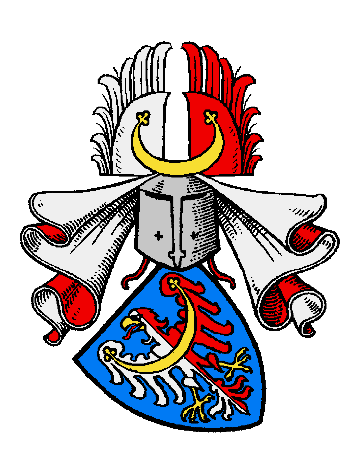 Preferované zboží
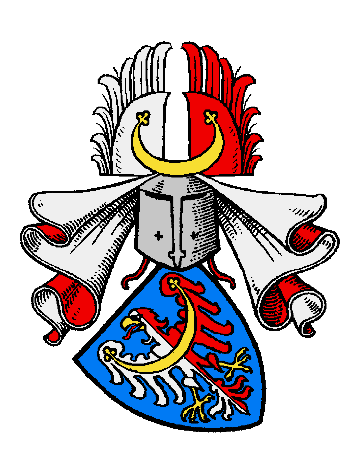 Četnost použití služeb
SWOT analýza
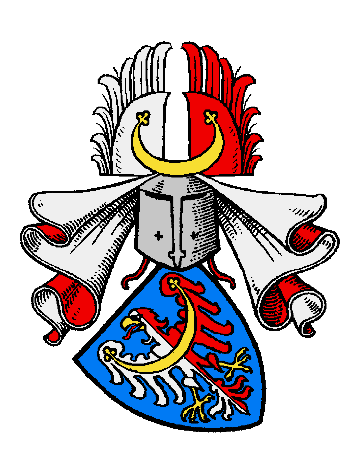 Výsledné skóre je 4,6725, což se nachází v oblasti příležitosti trhu
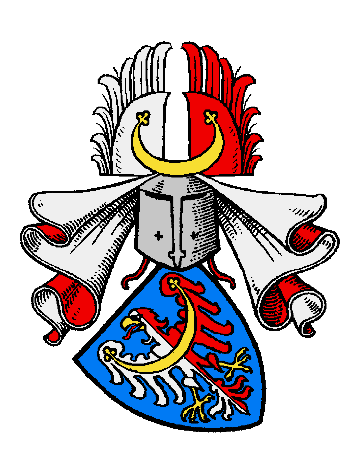 LRS analýza
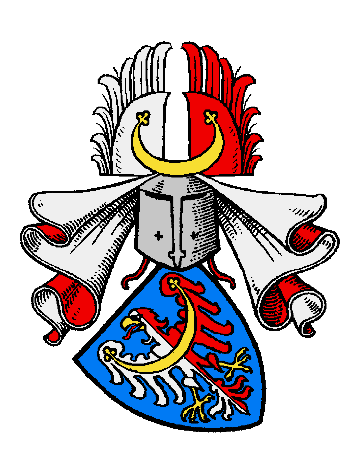 Zahajovací rozvaha k 1. 1. 2021
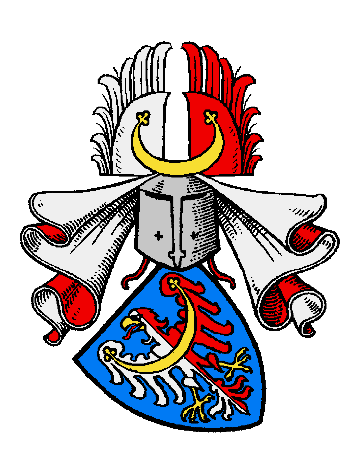 Předpokládaná konečná rozvaha k 31. 12. 2021
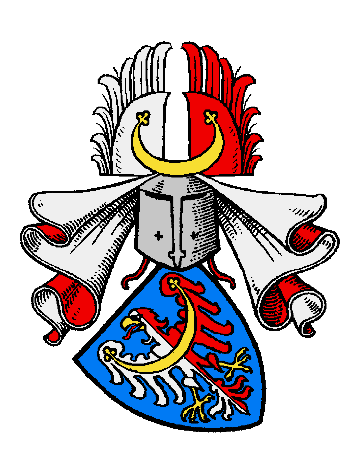 Odhadované výsledky základních ekonomických ukazatelů za rok 2021
Rentabilita celkových nákladů = 8,71%

Rentabilita celkových výnosů = 7,86%

Doba návratnosti úvěru z čistého zisku = 6,26 roku

Doba návratnosti úvěru z CASH FLOW = 5,26 roku
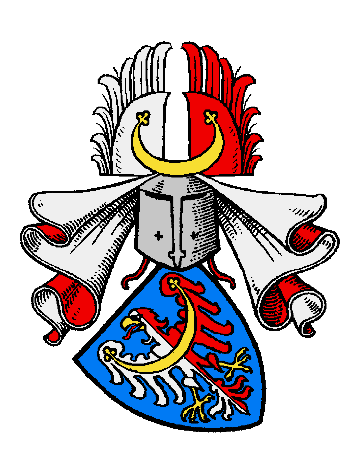 Odhad čistého zisku
Celkové výnosy = 5 082 000 Kč

Celkové náklady = 4 588 701 Kč

Hospodářský výsledek před zdaněním = 493 299 Kč (493 000 Kč)

Sazba daně z příjmů právnických osob 19% = 93 670 Kč

Čistý zisk = 399 629 Kč
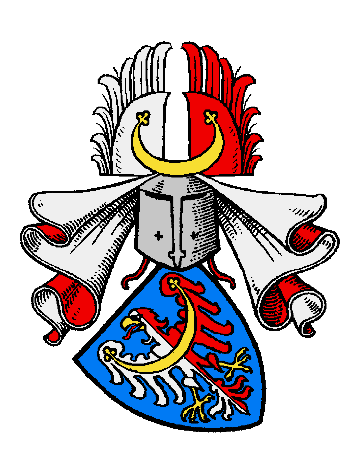 Propagační materiály
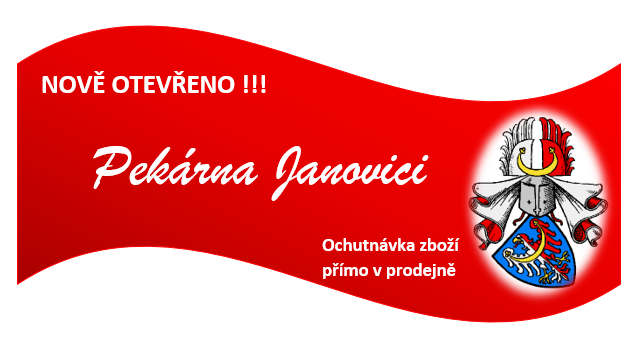 Plakát
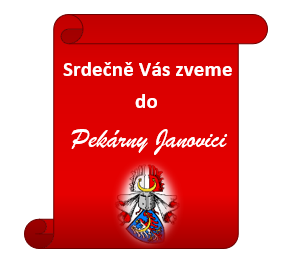 Pozvánka
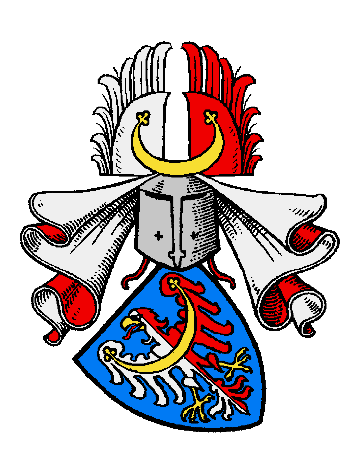 Kontakty
Telefonní číslo: +420 123 456 789

Webové stránky: www.pekarnajanovici.cz

Email: pekarnajanovici@seznam.cz

Facebook, Instagram, Twitter: Pekárna Janovici